OFFICE OF THE ATTORNEY GENERAL
OFFICE OF SENIOR PROTECTION
Empowering and Educating Seniors
of the Commonwealth
“Office of Senior Protection”
The Office of Senior Protection will be responsible for administering and offering a “triage” of services and training, to equip senior Kentuckians, and collaborating senior stakeholders in protecting them against fraud, scams, and financial exploitation occurring across the Commonwealth.
AGING KENTUCKY
By 2030, 20.8% of Kentucky residents will be over the age of 60, compared to 14% in 2012.
OUR LOSS  - OUR PROBLEM
FTC estimates 48.7 million incidents of fraud every year.
	Many never report the victimization.
Attorney General’s Office receives several calls daily from either victims, or persons reporting…….
Many victims are repeat victims.
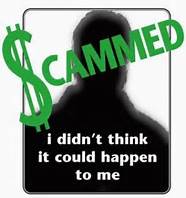 Masters of persuasion – the psychology behind the pitch
Successful cons are clever, disciplined and highly skilled.
Masters of persuasion either by phone, mail ,in person or online.
They match the psychological profiles of their targets.
Ask seemingly benign questions – target health, family, religion, political views, hobbies, etc.  (affinity).
TACTICS OF FRAUD
Frauds vary, but similar tactics are used:
Gaining victims trust and confidence.

Inducing victims to “take the bait” or provide information.
Ultimate Goal of the Fraudster
To get the victim to make an EMOTIONAL DECISION instead of a RATIONAL DECISION
EMOTIONAL TRIGGERS
EXCITEMENT
GUILT
SHAME
FEAR
GREED
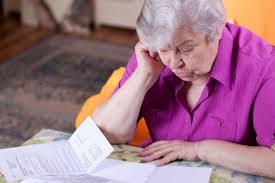 HOW FRAUD HAPPENS
If it sounds too good to be true…..
Fraudsters make their living by making sure deals they tout appear both good and true.

We have to be able to determine when “good” becomes “too good.”
EVOLUTION OF THE TOP SCAMS
TELEMARKETERS
To add your residential and/or cell phone, call the National Do Not Call Registry, call 
1-888-382-1222 or register online at www.donotcall.gov

Note: Scammers do not abide by the federal no call list.

Scammers also “spoof” caller IDs and use untraceable phone numbers and cell phones.  You can purchase a phone app for as little as 99 cents to “spoof”.

 The FTC receives anywhere from 250,000 to 300,000 complaints per month.  Calls with pre-recorded messages are responsible for around 60 percent of those complaints.
MISSED JURY DUTY
Caller claims to be from the Jefferson County Sheriff’s Department and informs you that there is a warrant for your arrest for not appearing for jury duty.

Caller instructs the victim they must pay fees to the court.  The caller keeps the victim on the phone as they purchase pre-loaded debit cards or I-Tune cards and the victim reads the card numbers to the caller – MONEY IS GONE!
IRS AGENT SCAM
Victim receives a call  from someone claiming to be from the IRS.  The caller threatens the victim with arrest due to unpaid back taxes.


CALLER REQUESTS PAYMENT BY GREENDOT, MONEY CARD, I-TUNES


Report to the Treasury Inspector General for Tax Administration: 800-366-4484
                                    OR www.tigta.gov
SPOOFING CALLS
Your own number shows up on caller id.  This is a gimmick to entice you to answer the phone.

Caller either uses threat tactics to scare you to react, or the caller uses element of excitement to get you to send money.
PHISHING
A term is used for emails that claim to be from your bank, a reputable business or a government agency
Criminals ask for personal information such as Social Security numbers or account numbers to steal funds and/or steal identities
SWEEPSTAKES AND LOTTERIES
You’re told that you’ve won a sweepstakes or the Canadian lottery
You’re asked to pay for processing, taxes or delivery, or provide a bank account number to verify your identity 
No one ever receives a penny except for the thieves
ONLINE DATING and SOCIAL NETWORKING SCAMS
Predators use online dating sites  and social media to meet potential victims. They create fake profiles to build online relationships, and eventually convince people to send money in the name of love. 
Once  the predators build a “trusting” relationship with their victim, requests are made of the victim:  transfer of money, accepting money into own account, purchasing pre-paid cards, sending cell phones, etc.
GRANDPARENT SCAM
“Grandma/Grandpa, do you know who this is?  I need help.  I am traveling in Mexico and was involved in a traffic violation and need money wired to pay the fine. Don‘t tell mom and dad.”

Actually, caller makes grandparent believe it is grandson/daughter and instructs the grandparent to wire money.
DIRECT DEPOSIT AND SOCIAL SECURITY SCAM
Caller attempts to obtain personal information to make unauthorized withdrawals and switch bank account numbers.  Green Dot card transactions being used to steal SS checks.

“This is the Social Security office and we are having problems direct depositing your social security  check.”
MICROSOFT COMPUTER SCAMS
Caller claims to be from Microsoft and has detected a virus on your computer.
Instructs you to log on to your computer and type in information which will allow them access into your computer.
 Once they have access, they can install malicious software, steal information stored, follow your every move, etc.
COMPUTER RANSOM SCAMS
GOVERNMENT GRANT
Caller claims that you qualify for a guaranteed government grant because you:  paid your taxes on time, have never been arrested, never filed bankruptcy, or are a good citizen.

Caller asks for an upfront fee for processing which will be “reimbursed”.  
You send money, and you have lost your money!
WARNING SIGNS COMMON TO VICTIMS OF FRAUD
Are the bills unpaid?

Are there impending utility shut-offs?

Is the person in danger of eviction or foreclosure?

Is the person without necessities such as food or clothing?

Receives, responds to & saves junk mail, sweepstakes, etc.

Little understanding of technology

Secretive Phone Conversations

Wire Service Receipts

Prepaid Card Receipts (i-Tunes, Green Dot, etc.)
HOW YOU CAN AVOID SCAMS
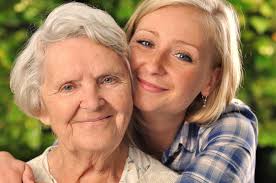 FOLLOW A HOUSE POLICY:

NO personal information given to unsolicited callers, and
NO commitments made by phone.
NO emotional decisions made – Step back and re-think the logistics of what you are being told!
No engaging in conversation with unknown callers!
OSP INITIATIVES:COMMUNICATION AND INFORMATIONAL SERVICES
OSP will administer services by creating an informational and networking “resource hub” and developing and maintaining a communication infrastructure, for area agencies on aging  groups, and other collaborating partners across the Commonwealth.
New Attorney General Initiative – To Keep YOU Informed of Scams
Text KYOAG Scam
 to GOV311 (468311)
OSP INITIATIVES:OUTREACH and TRAINING
Provide ongoing training services for collaborative agencies and partner with other branches in the OAG to present at their various conferences and programs
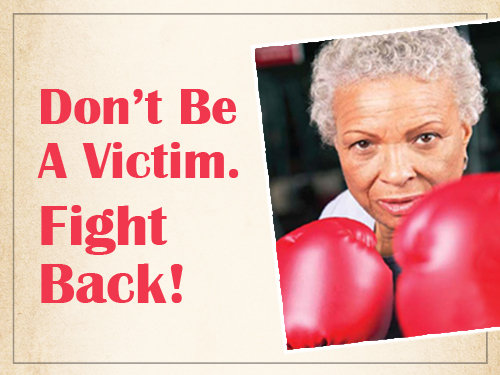 NEW INITIATIVES
Facilitate statewide services with collaborative partners to address the needs of senior Kentuckians
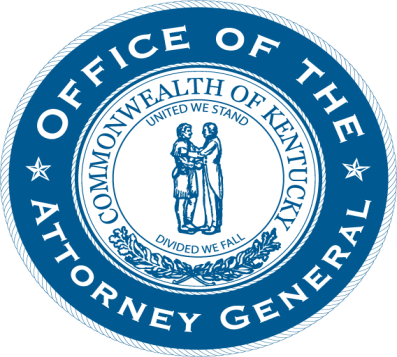 ELDER ABUSE TASK FORCE
Department of Justice launched 10 Regional Elder Justice Task Forces across the Nation
NEW INITIATIVES
SENIOR SUMMIT 
OCTOBER 19TH, 2016
Administrative Office of the Courts
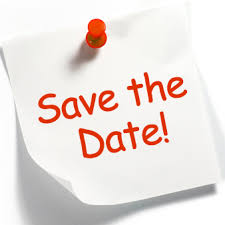 Office of Senior Protection (OSP)
Gerina Whethers, Director
gerina.whethers@ky.gov
(502) 696-5393

Lori Farris, Branch Manager
lori.farris@ky.gov
(502) 696-5394
IMPORTANT NUMBERS
OAG ELDER ABUSE HOTLINE
877 ABUSE TIP (817.228.7384)

CONSUMER PROTECTION HOTLINE
888.432.9257
QUESTIONS